Visuel Plan
Interessenter
Uge
Team
Projekt
1
2
3
4
5
7
Indflydelse
Team
Målgruppe og brugere
Hvem?
Medvirken
Projekt risici
Konsekvens
Formål
Hvorfor?
Sandsynlighed
Udestående opgaver
Succeskriterier
Hvor godt?
Aktiviteter, hvem, hvornår
Leverancer
Hvad?
Figur 7.9
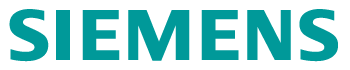 Team
Uge
Projekt KPI’er
Projekt
navn
Team
Sponsor:
PL.
Deltagere
Projekt risici
Formål
Konsekvens ->
Sandsynlighed ->
Idéer til projektforbedringer
Succeskriterier (SMART)
Effekt ->
Leverancer (SMART)
Let at implementere ->
Actions, hvem gør hvad?
Information